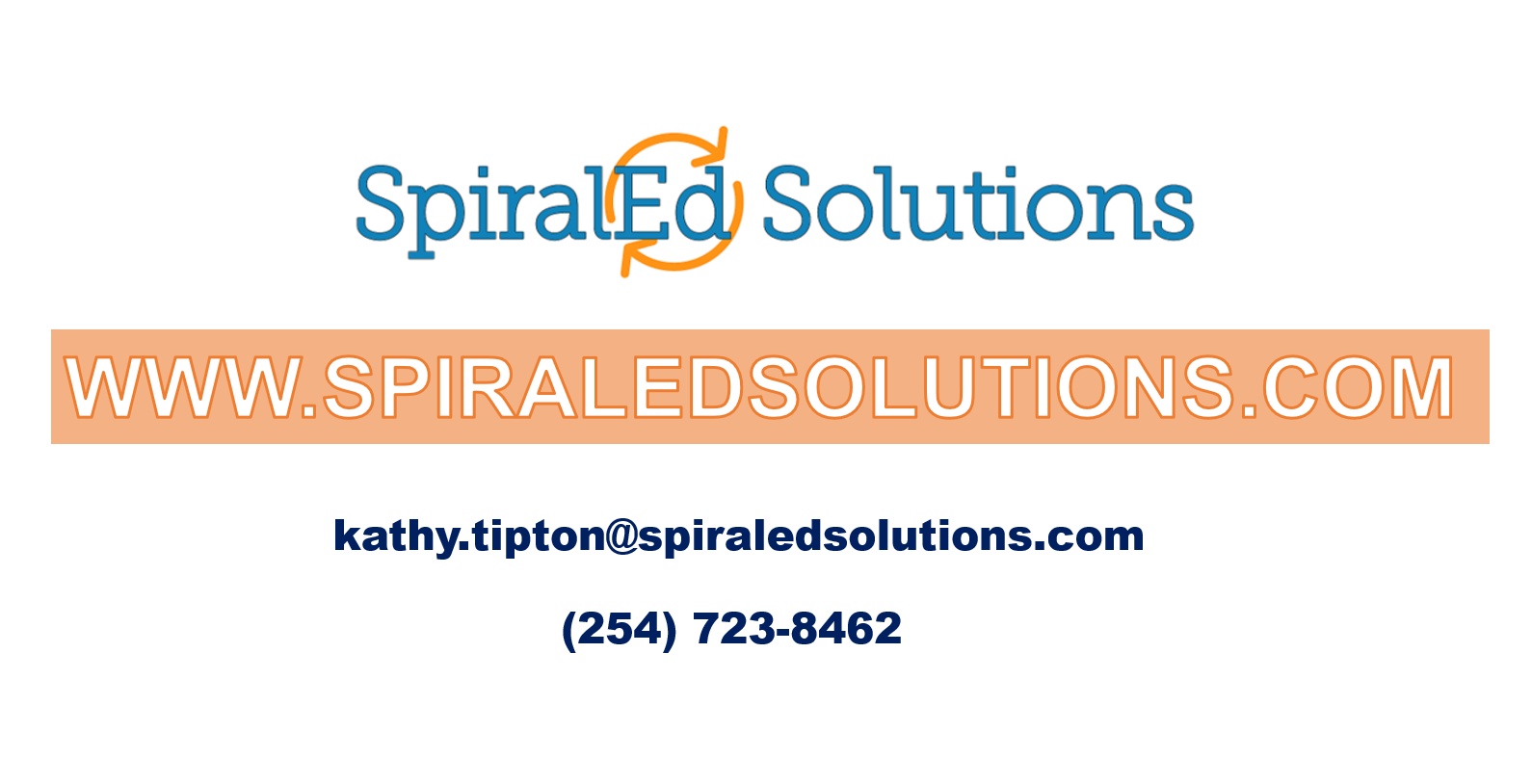 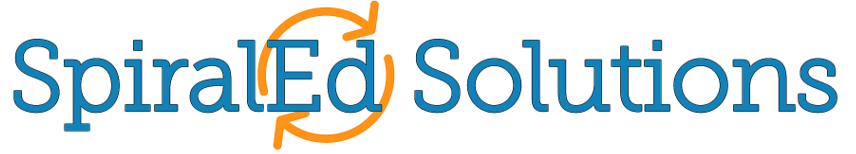 KATHY TIPTON
CAMT 2020
Spiraling to Success
Wall Work
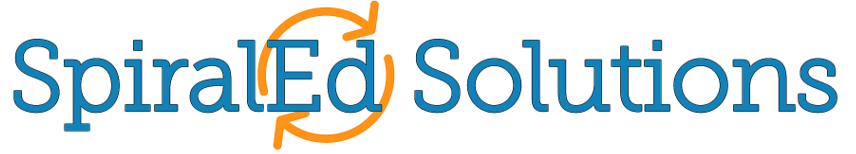 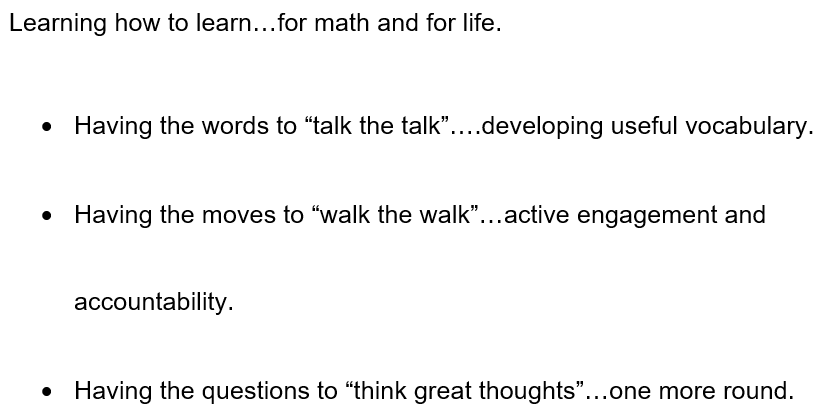 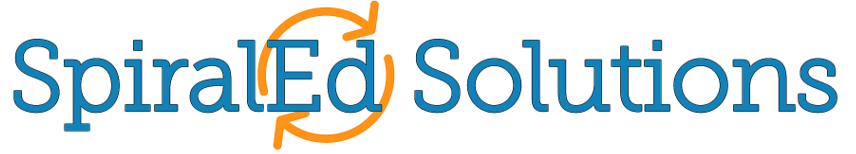 Spiraling to Success:
having the moves to “walk the walk”
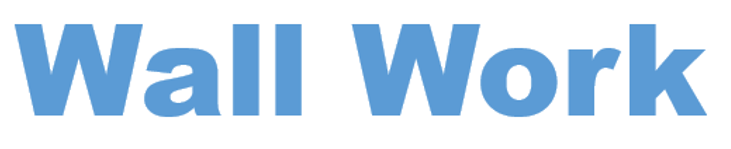 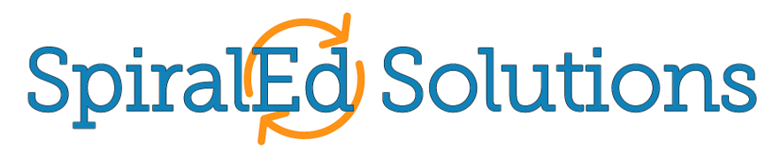 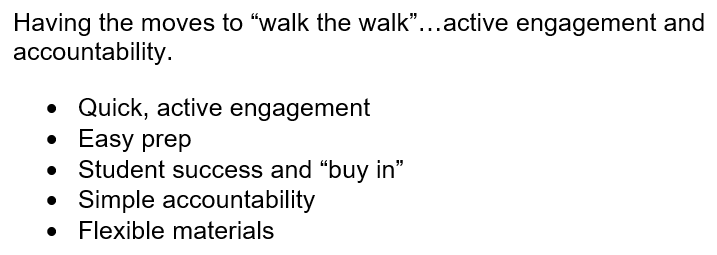 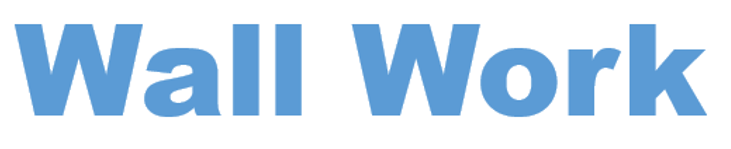 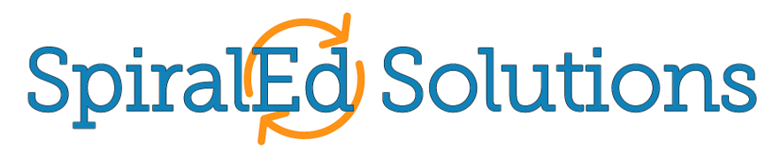 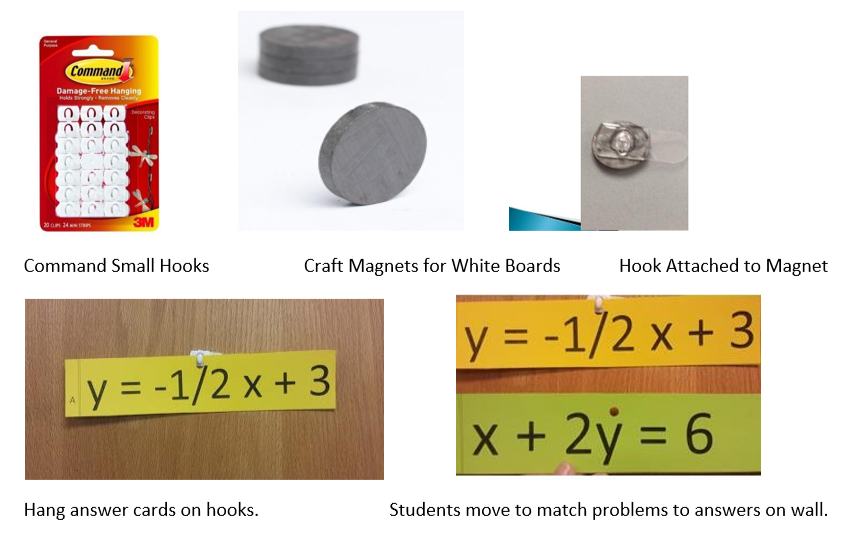 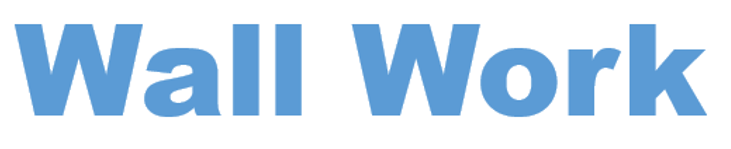 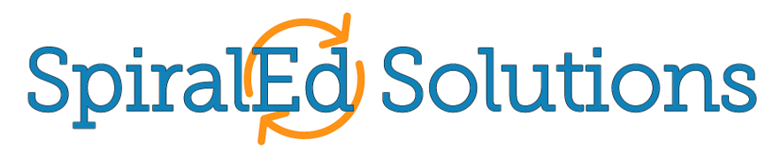 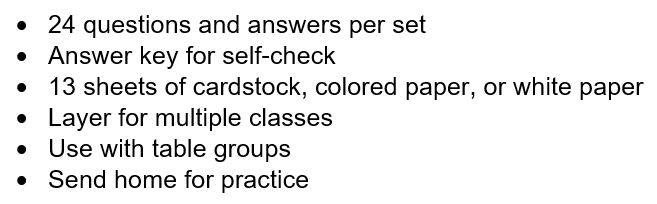 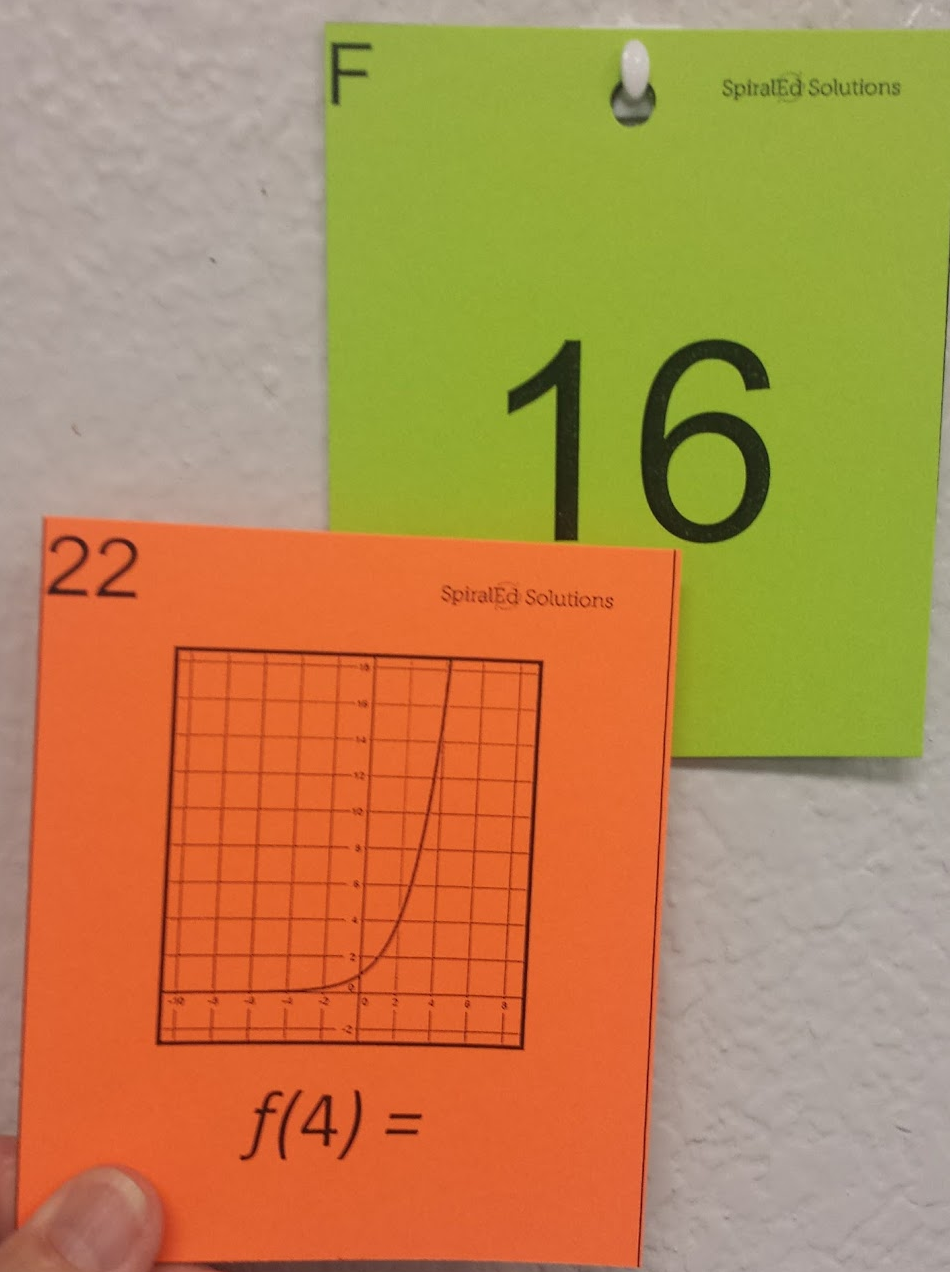 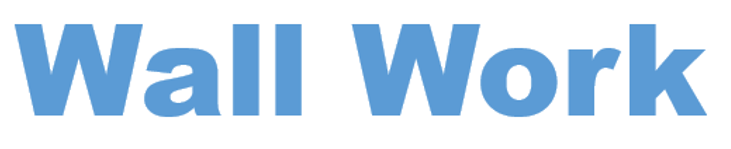 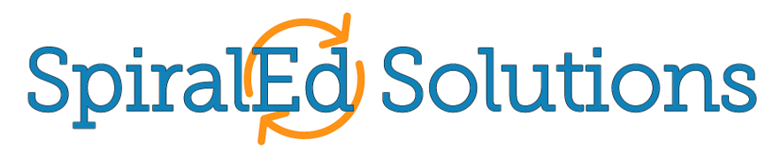 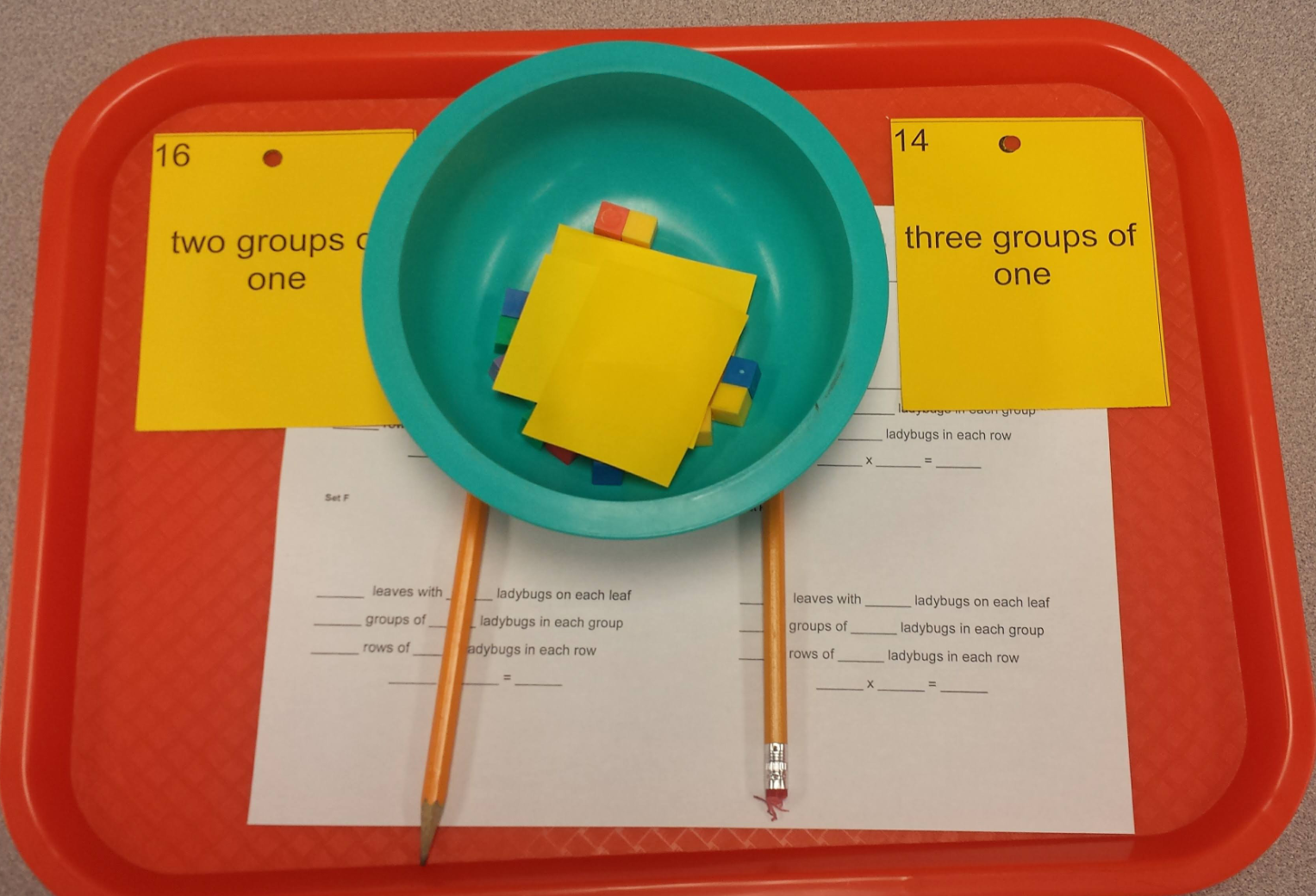 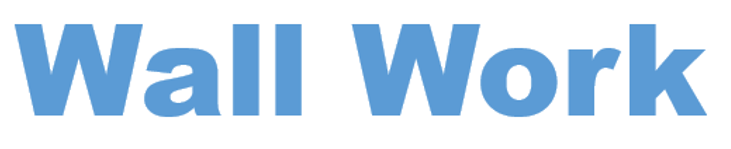 Student management…
Card management…
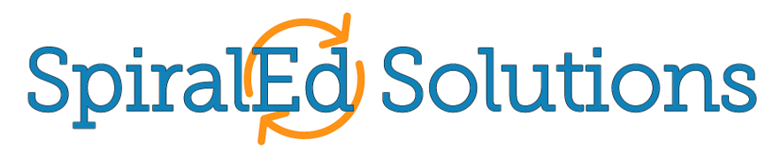 Accountability….
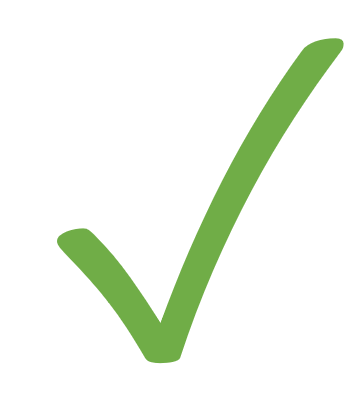 Formative
Summative
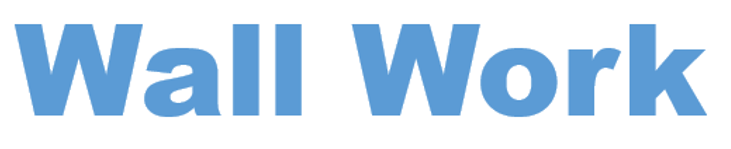 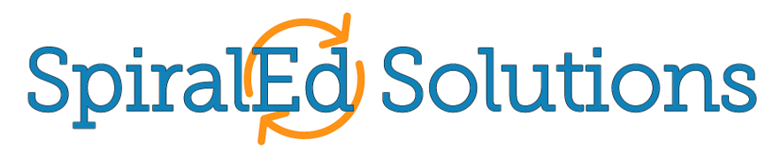 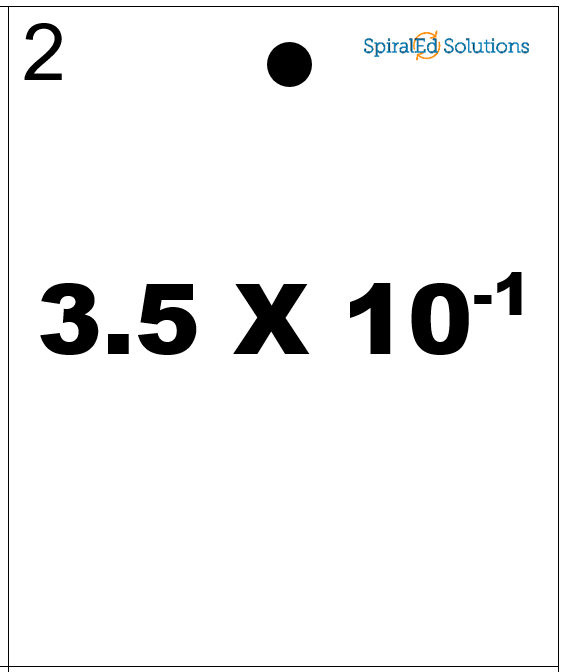 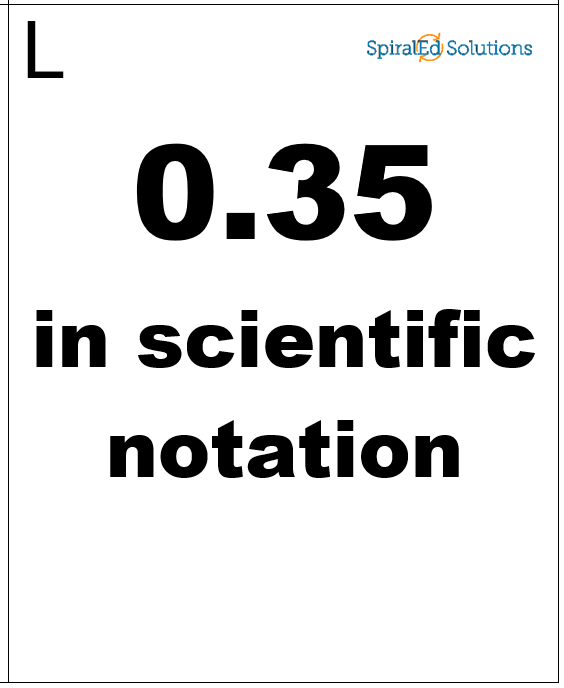 Table Groups
Target specific skills
Differentiate groups
Self-checking
Team races
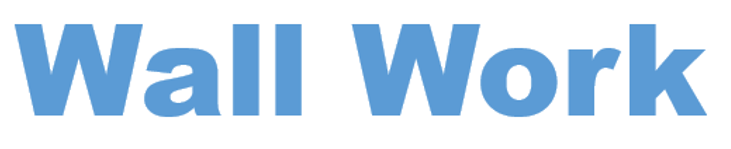 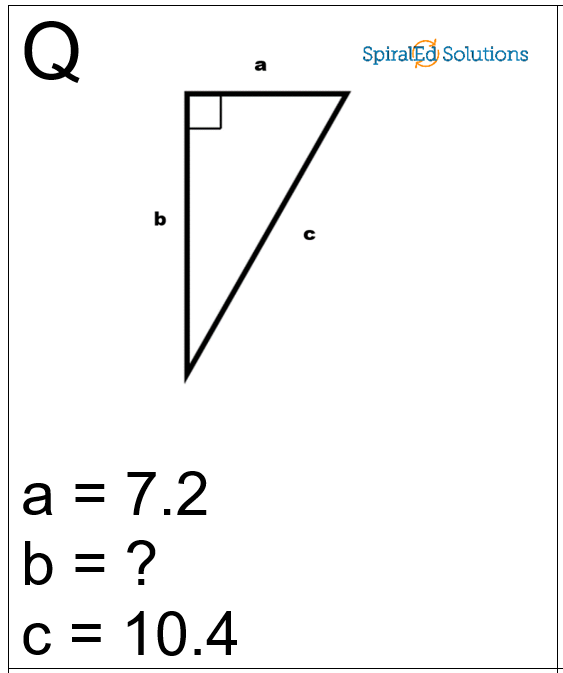 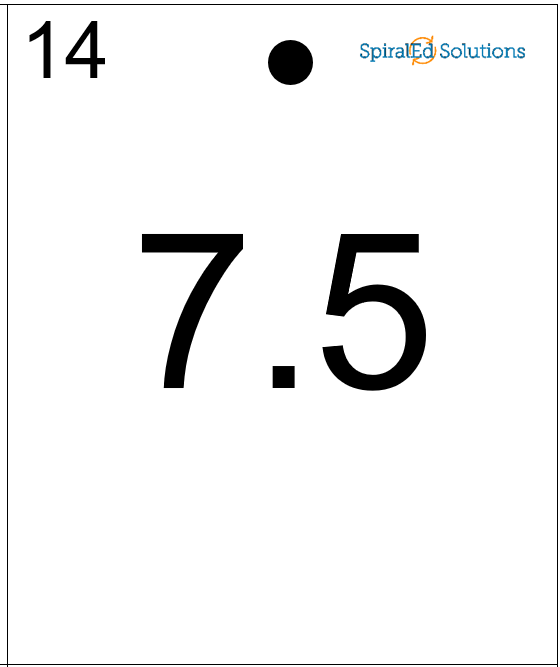 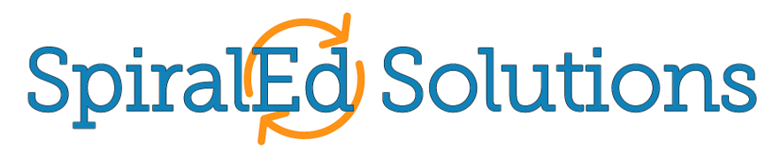 Take Home Sets
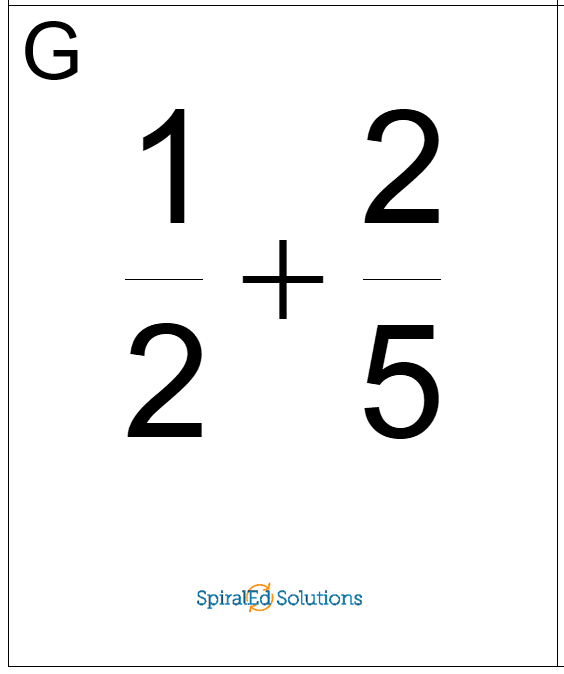 Differentiate students
Self-checking
Student buy-in
Student ownership
Parent  approved
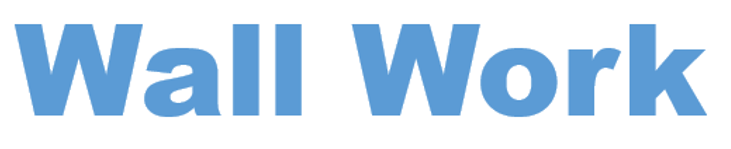 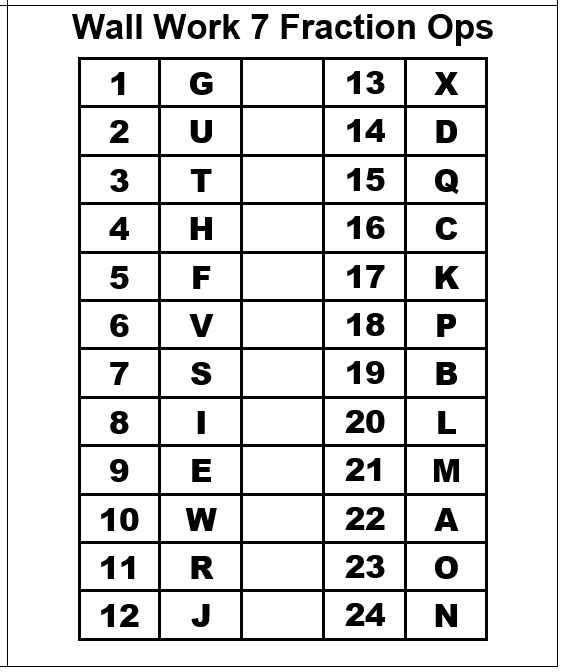 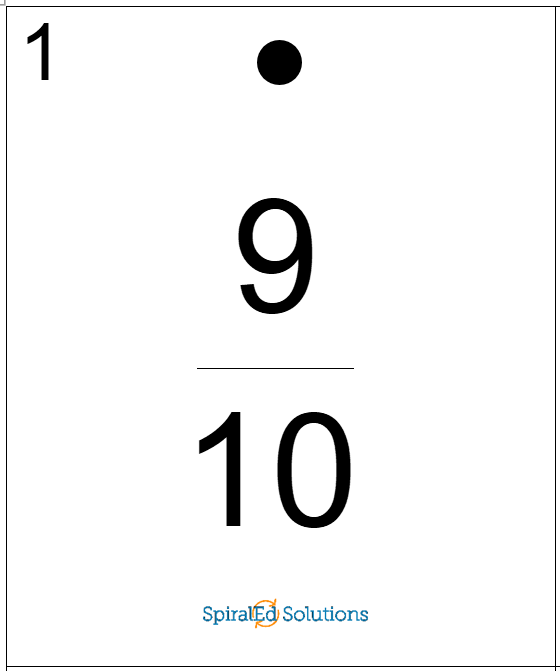 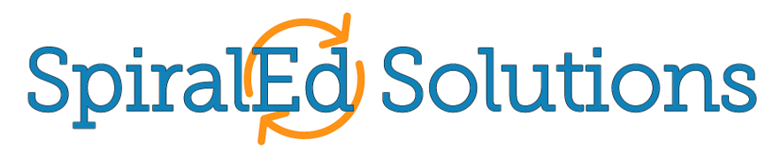 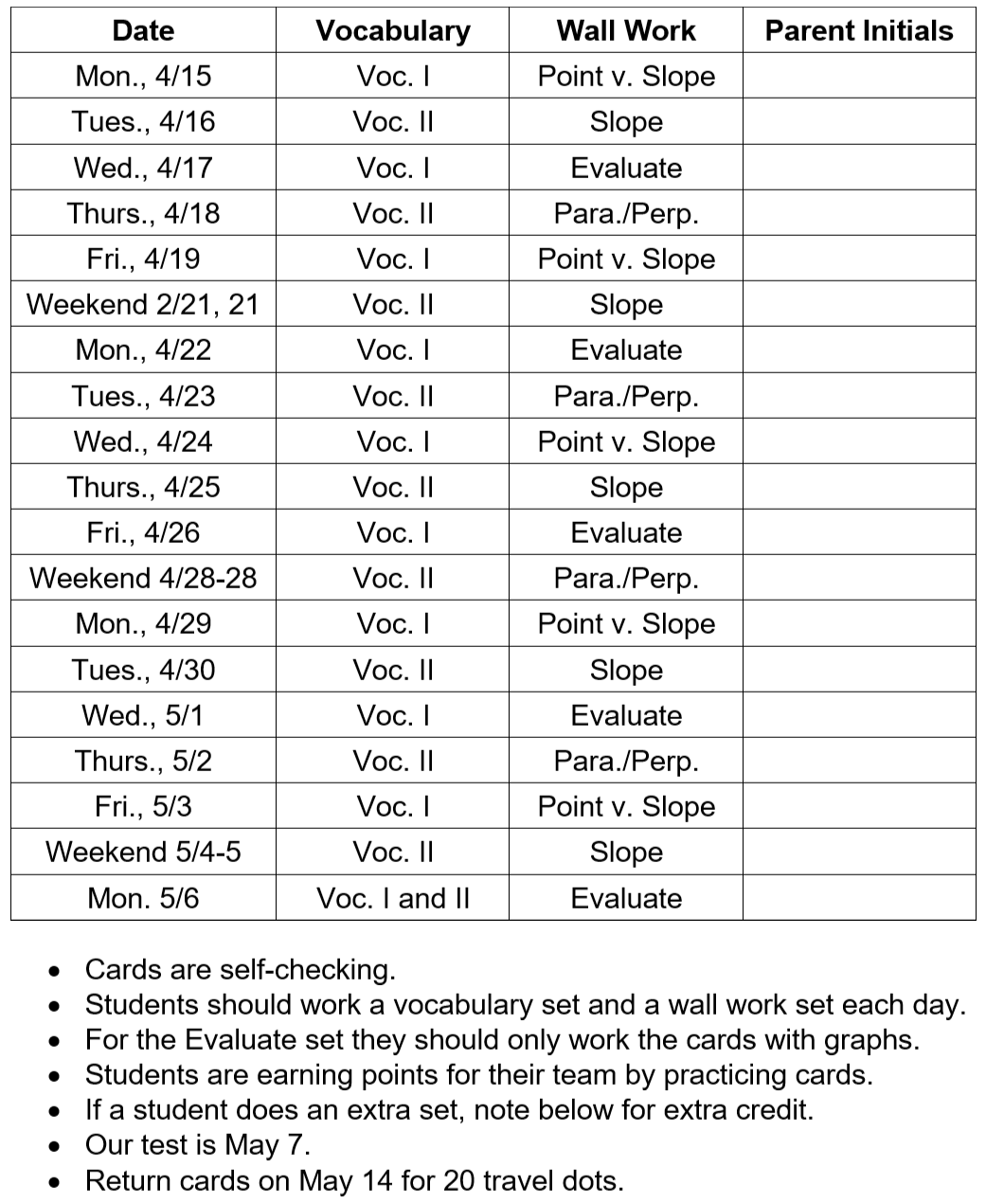 Take Home Sets: Parent Initials
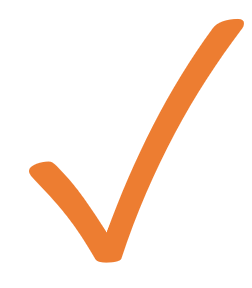 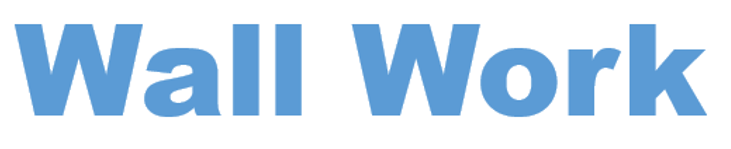 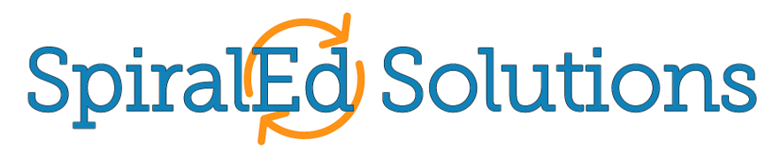 ESL
Intervention
Resource
They’re everywhere!
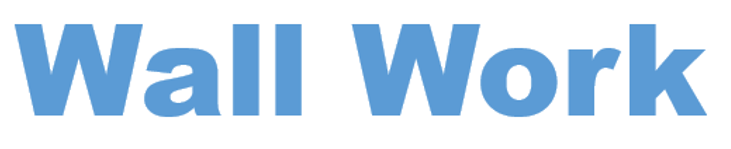 PALS
Dyslexia
Watchdogs
Sub Folder
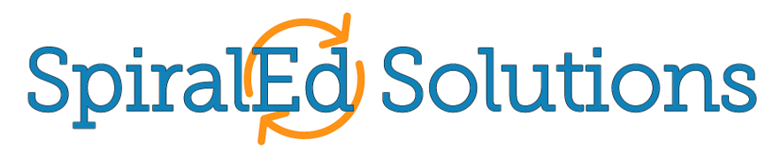 30-second Think
What Wall Work topics do I want?
How can I use Wall Work in each class?
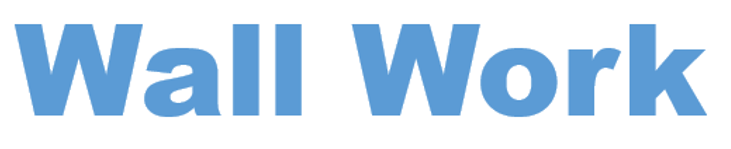 What am I comfortable doing with Wall Work?
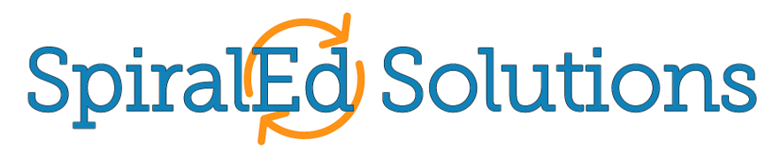 Learning how to learn: for math and for life.
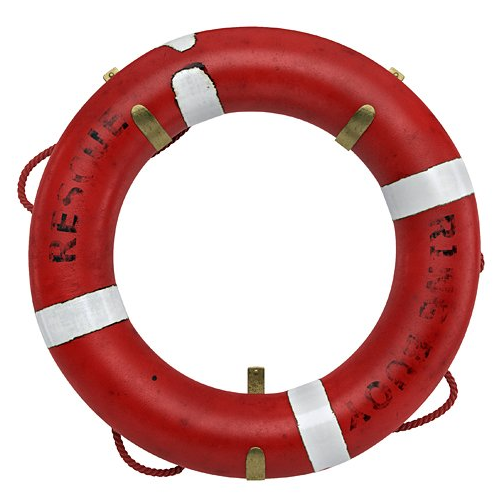 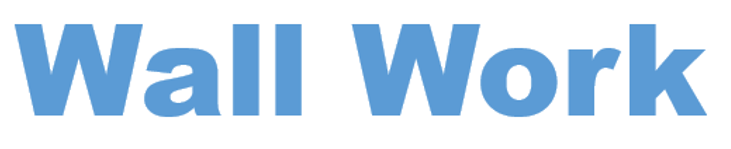 Be an active participant in your own rescue.
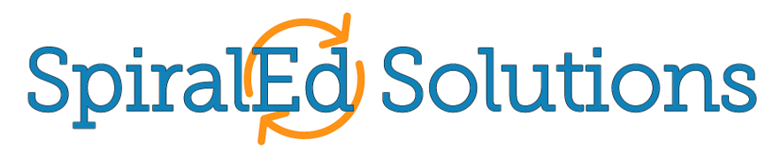 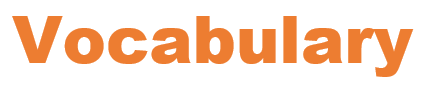 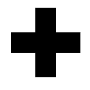 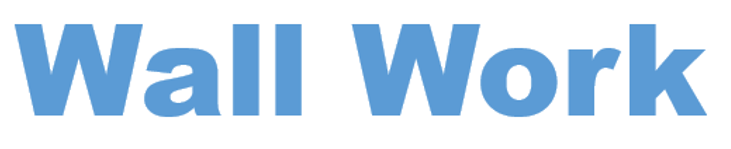 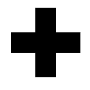 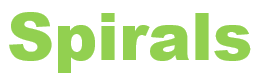 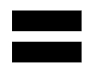 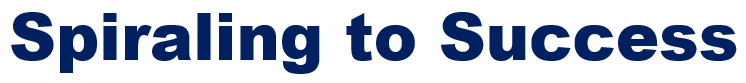 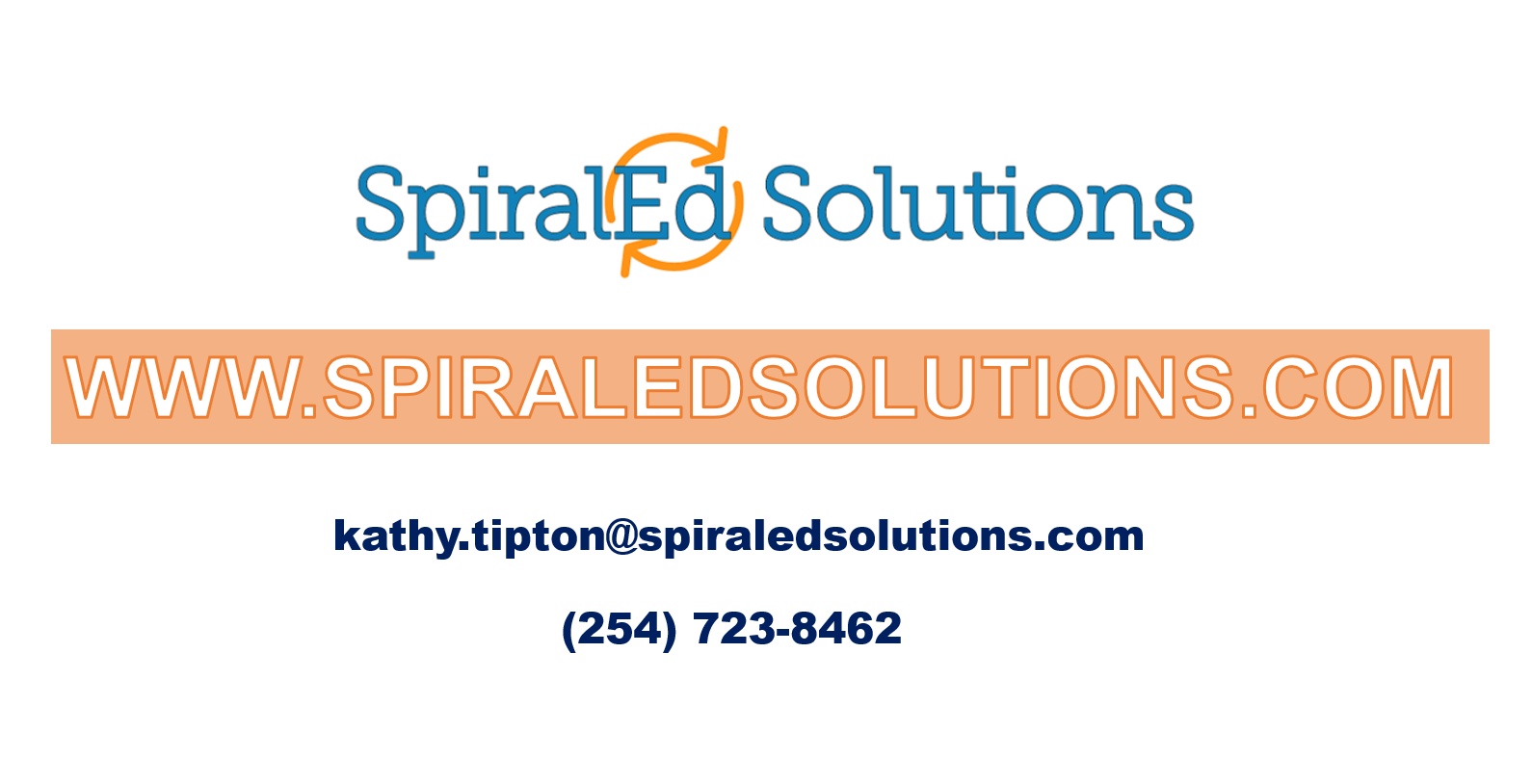